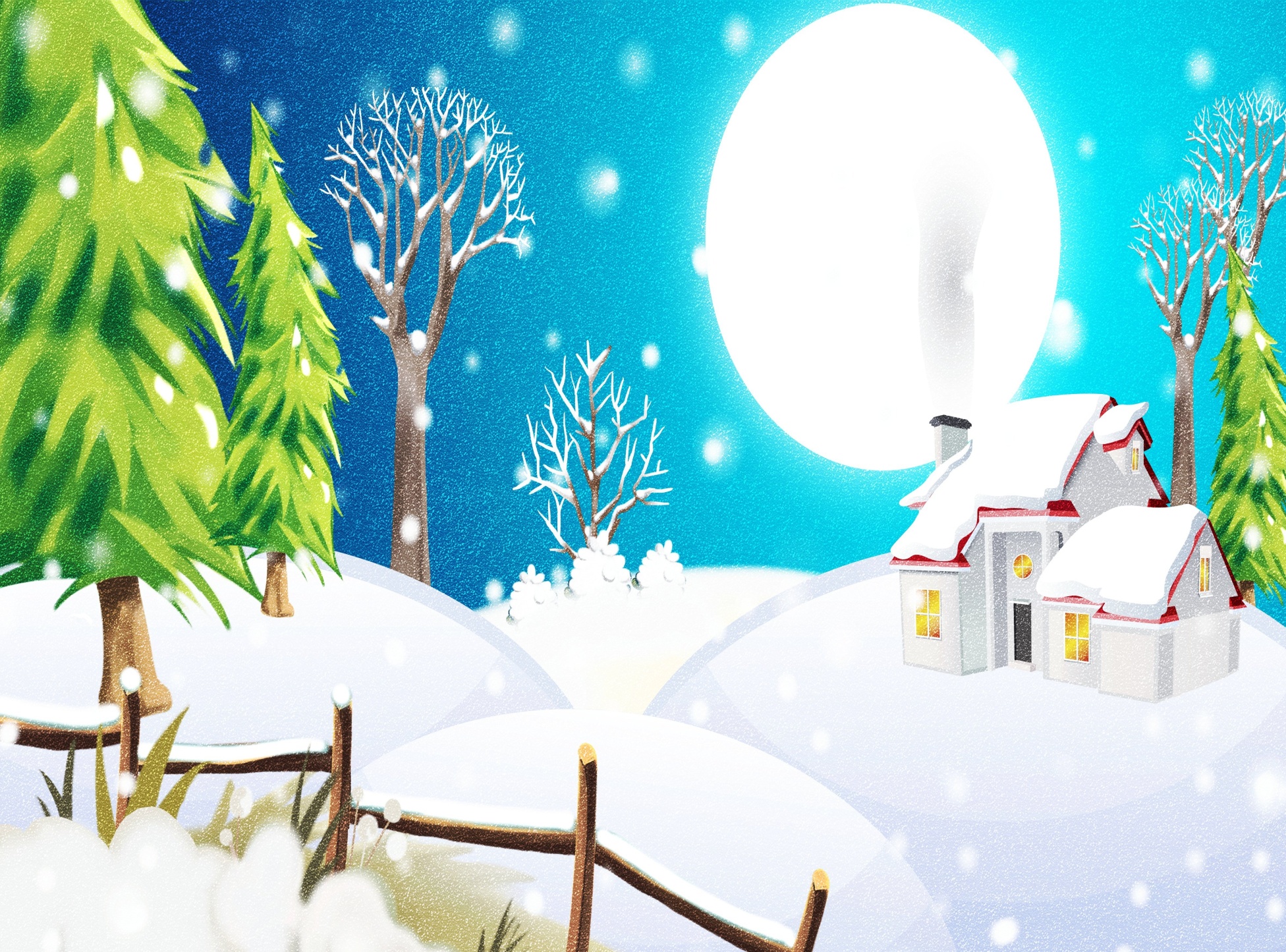 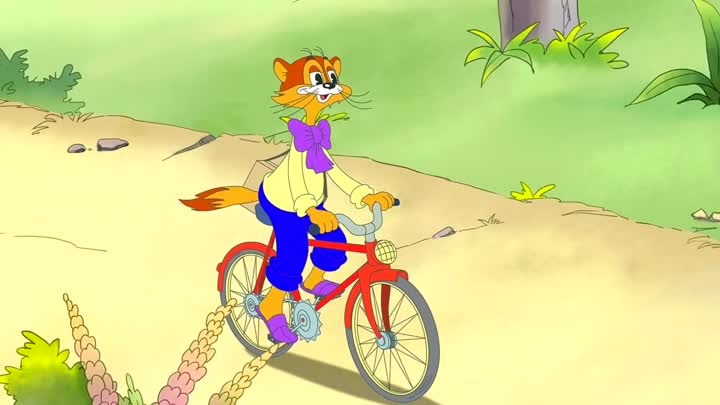 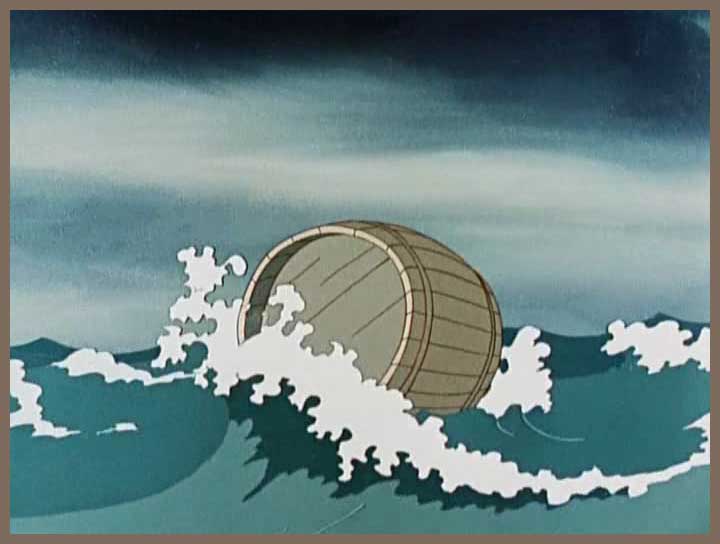 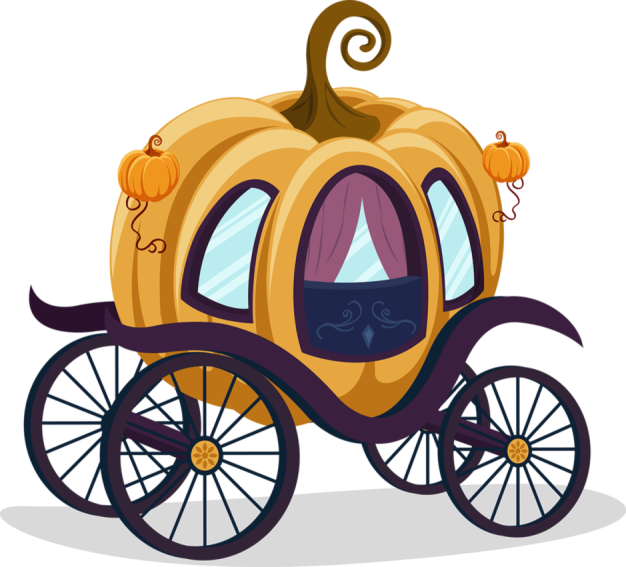 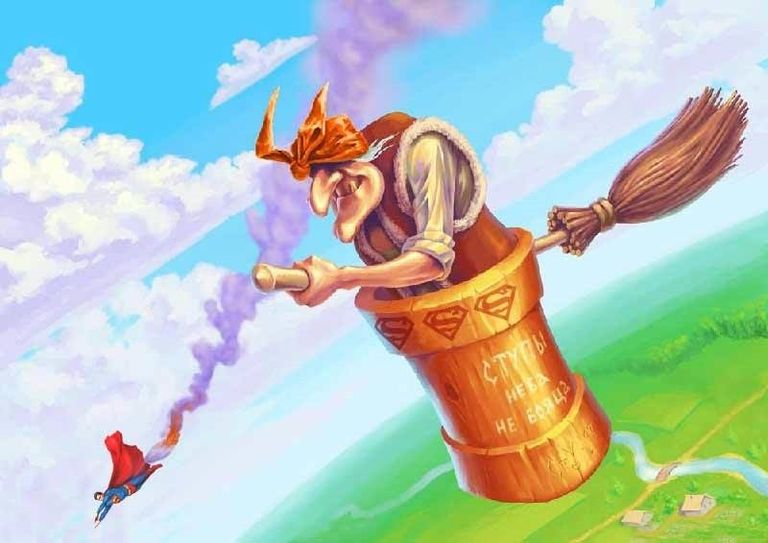 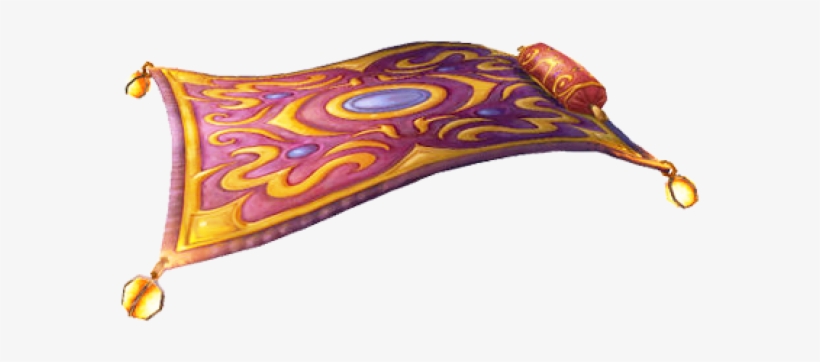 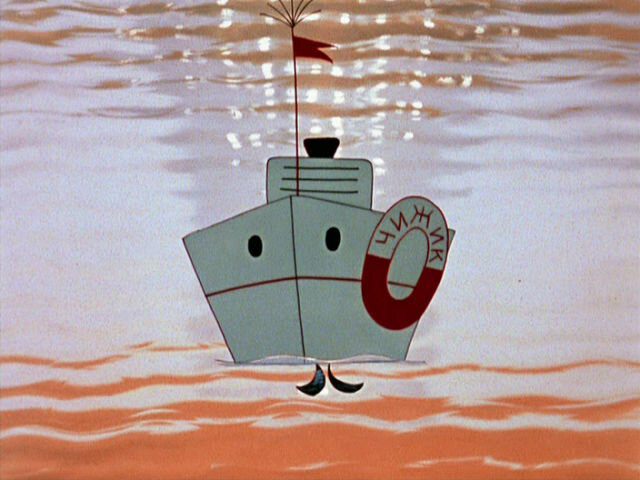 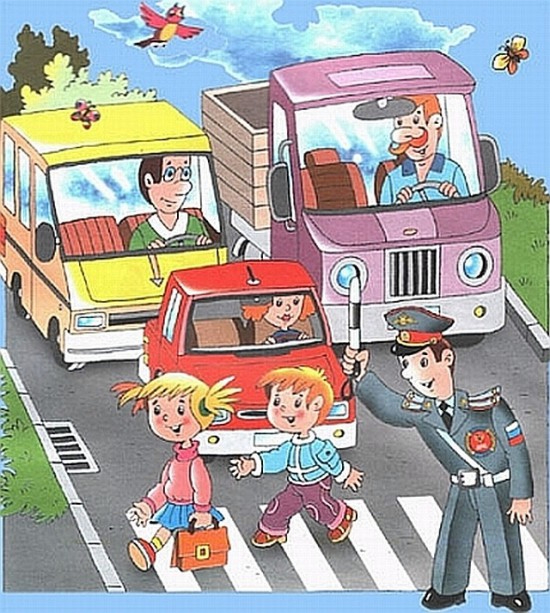 Тема урока:
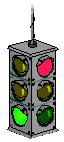 «Чтобы путь был счастливым»
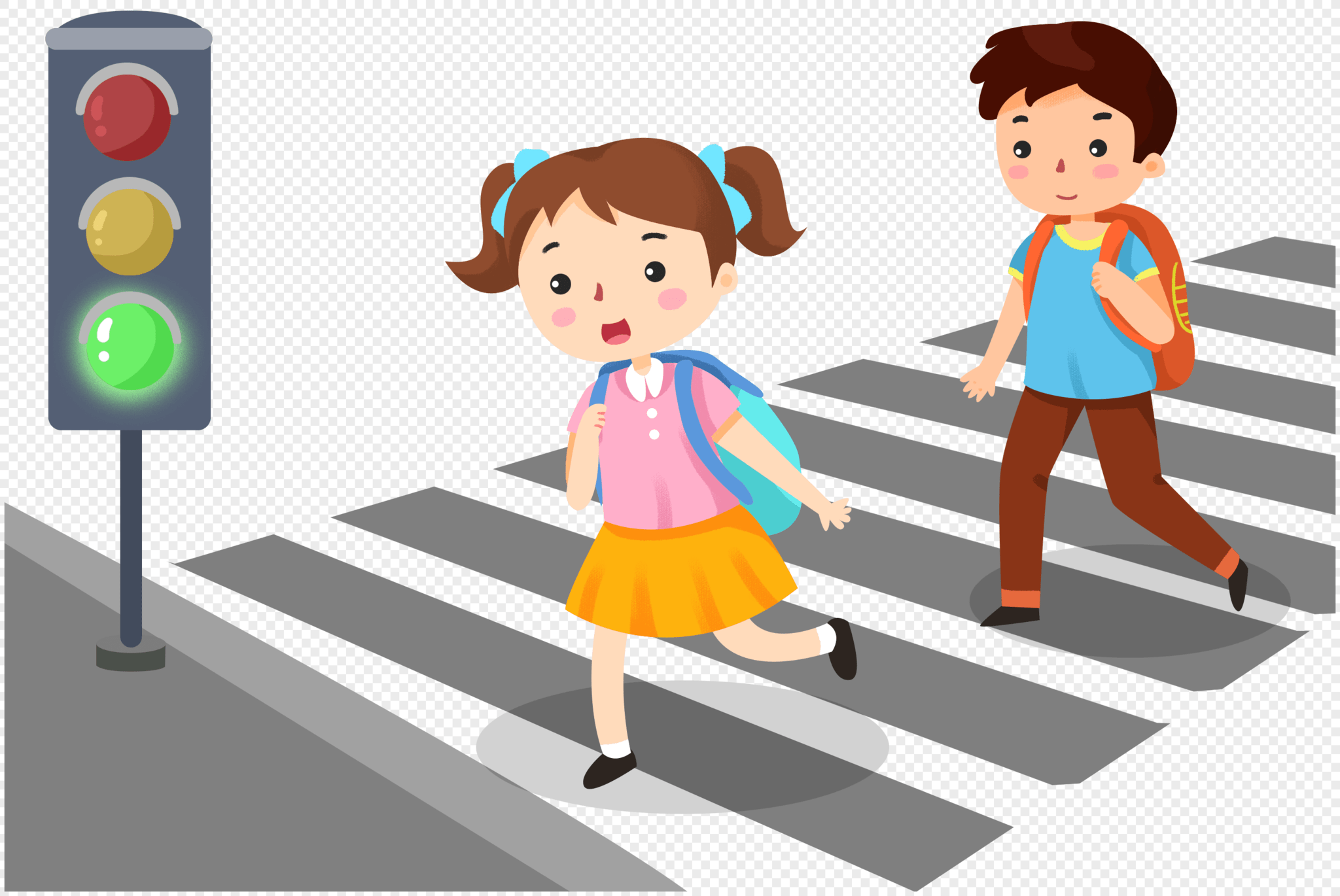 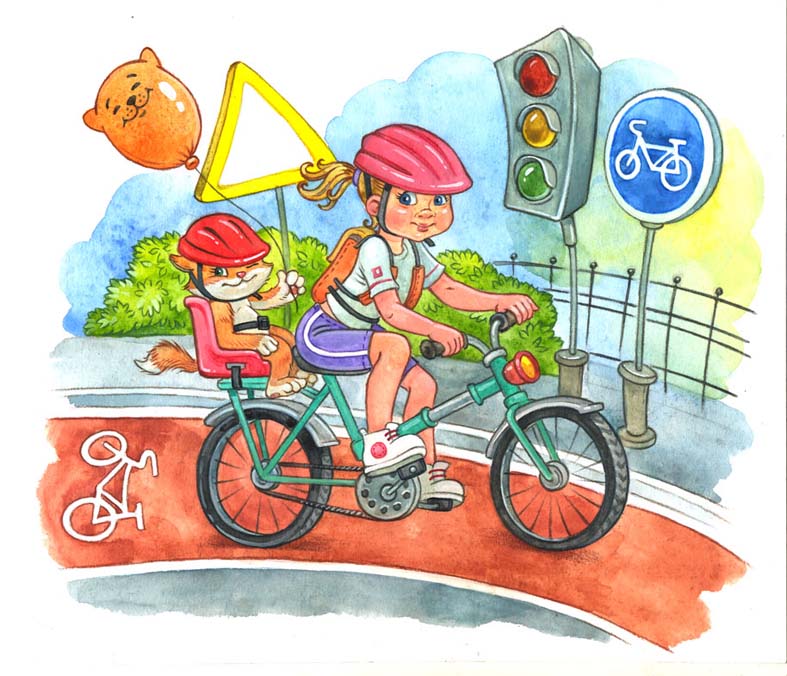 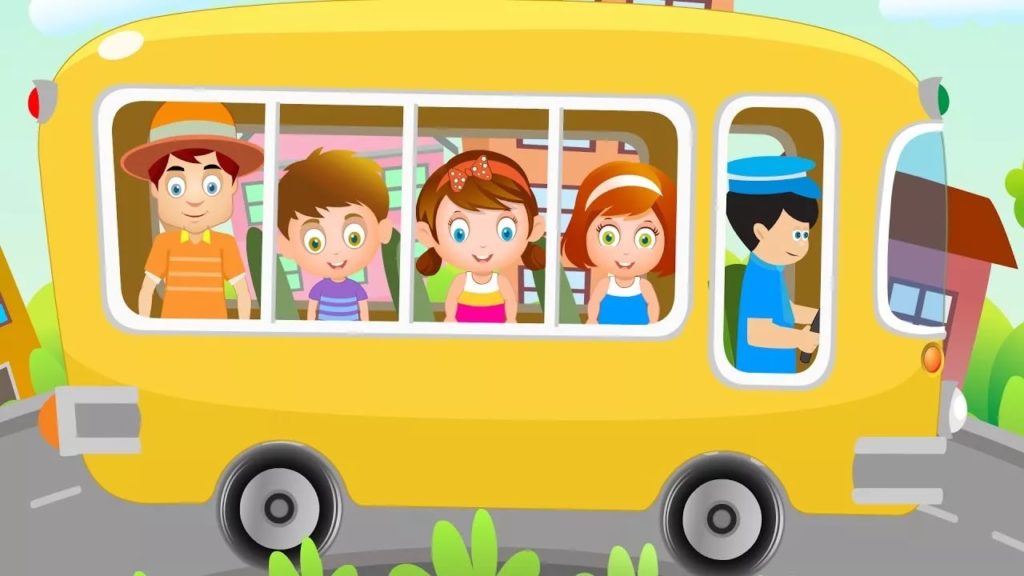 Игра «Верно. Неверно»
Чему учились на уроке? 
Как учились? 
Что делали, чтобы постичь новое?
Спасибо!
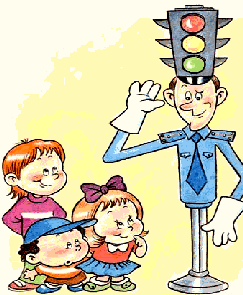 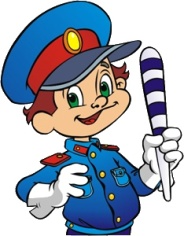